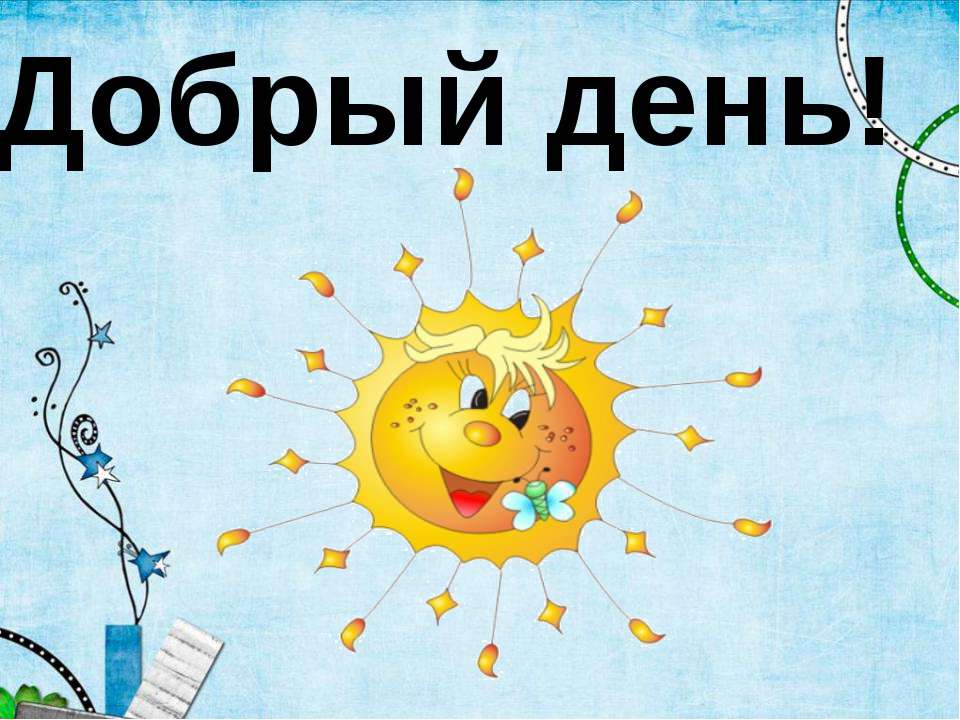 ДОБРОТА
Что такое доброта ?
Доброта – это то, что свершается добровольно, бескорыстно, для всеобщей пользы и для своей пользы, а не во вред себе.
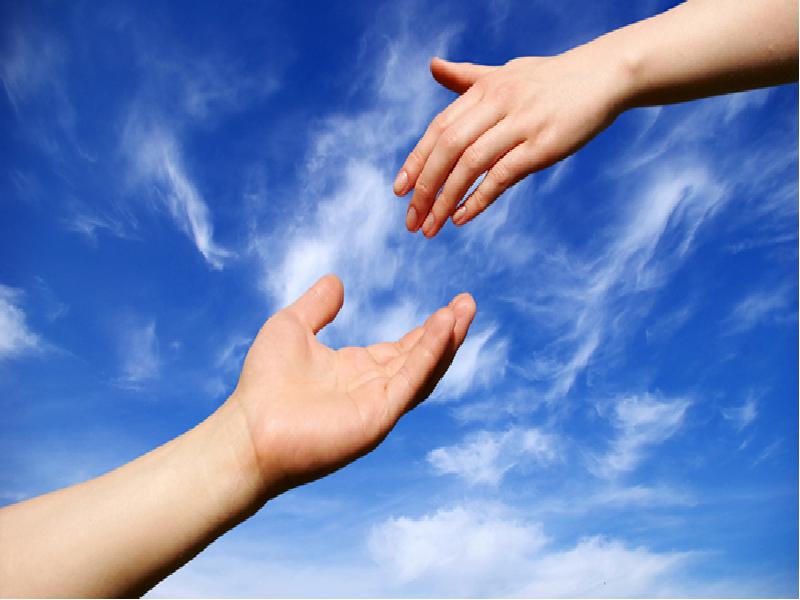 Доброта -это делать друг другу приятное и всем делиться !
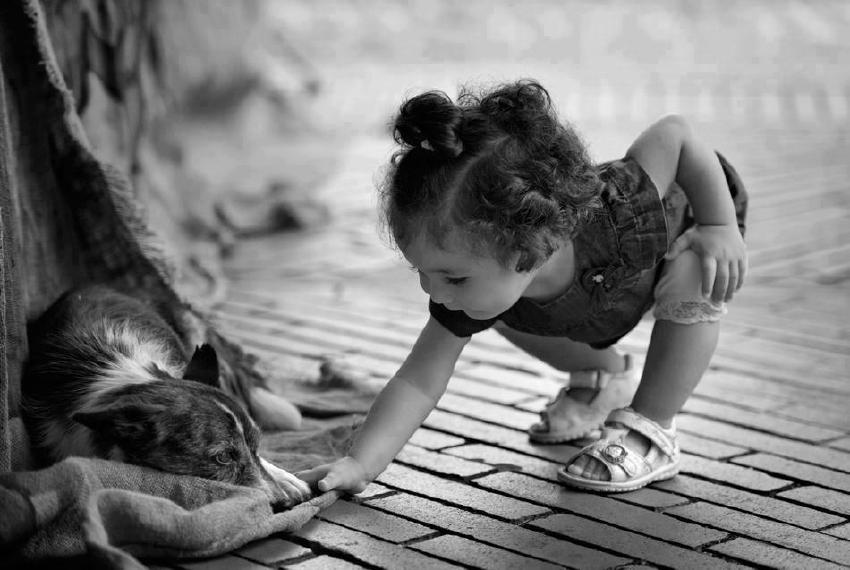 Доброта-это внимание и забота!
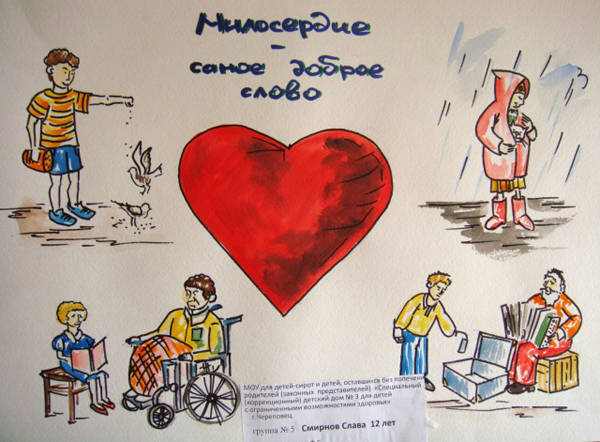 Доброта- это тогда, когда все друг другу друзья !
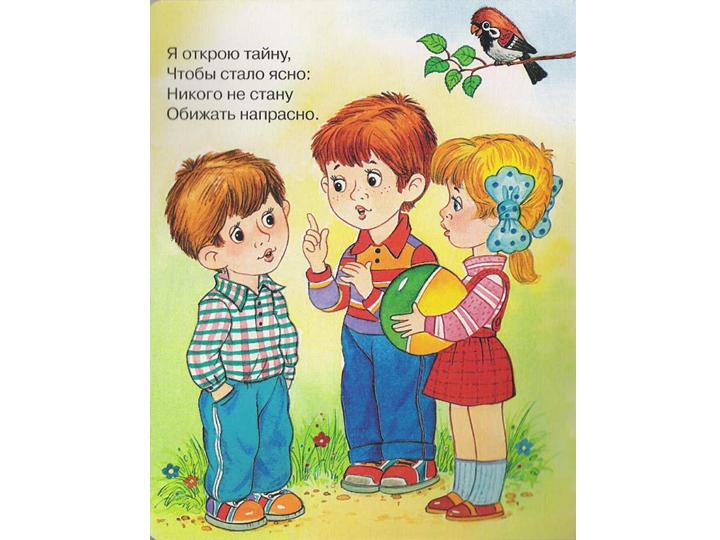 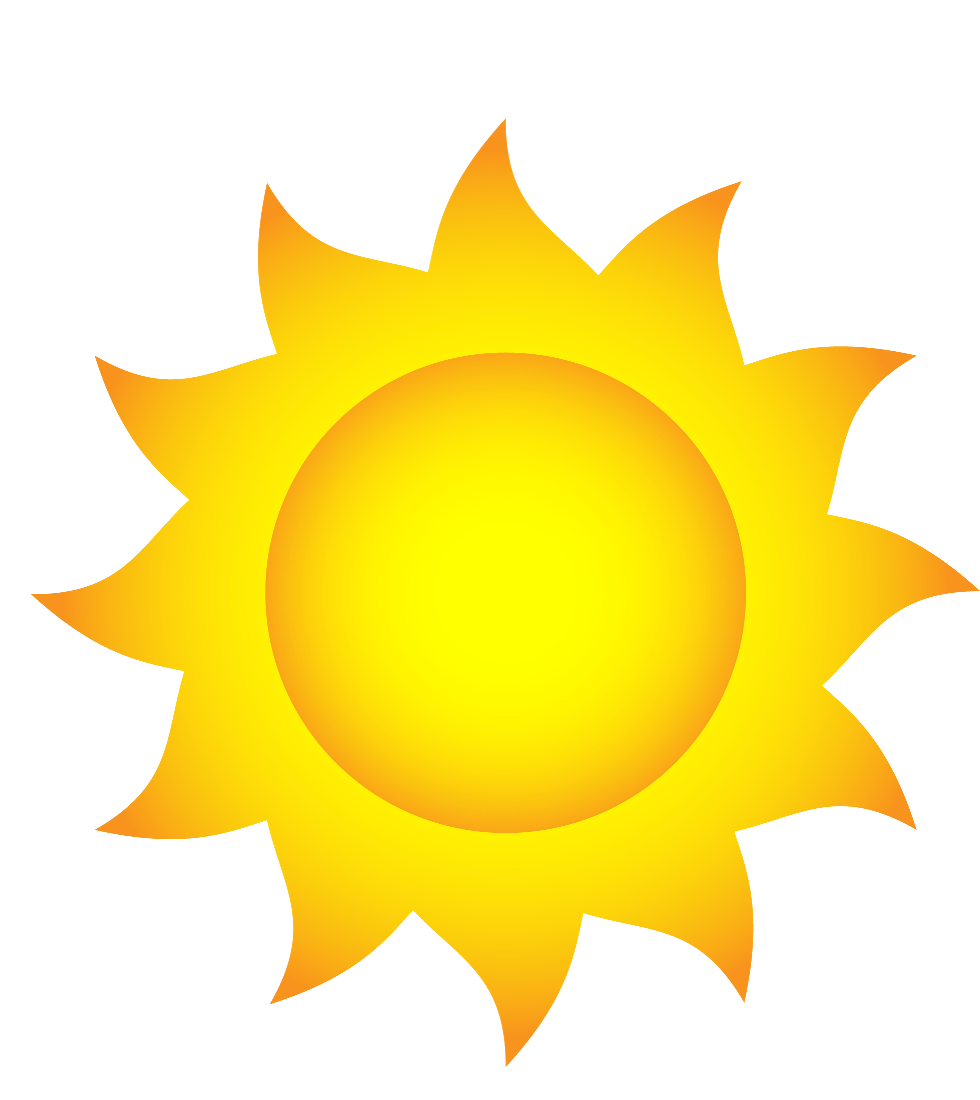 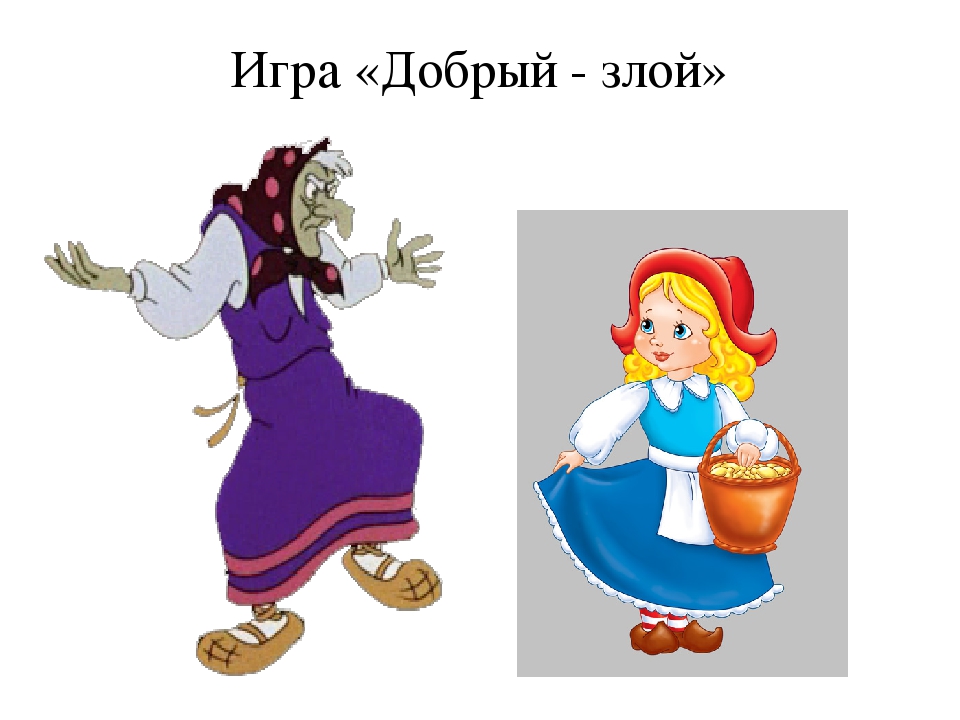 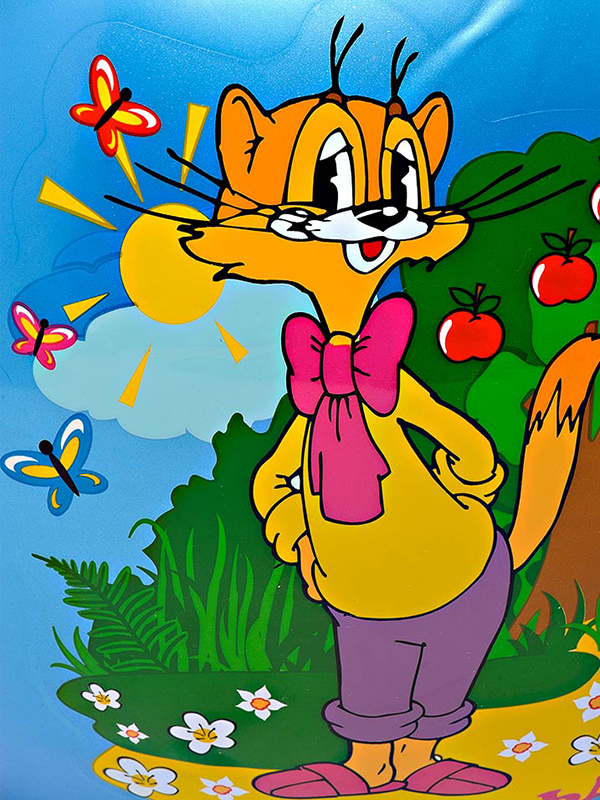 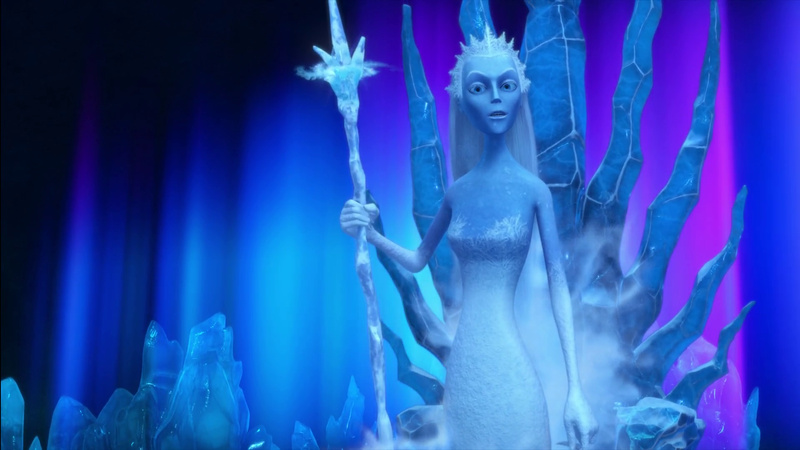 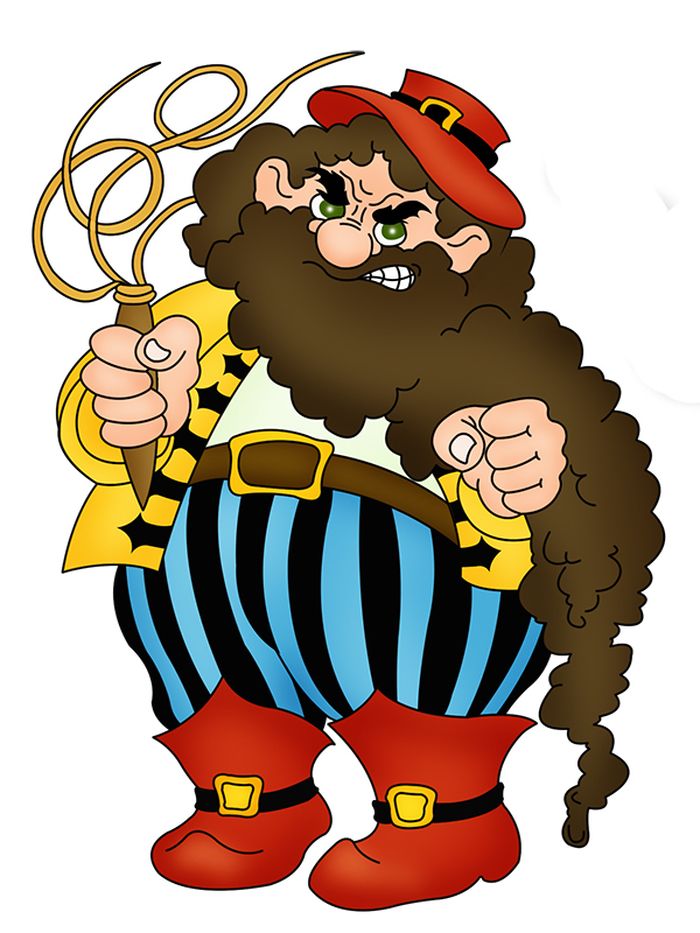 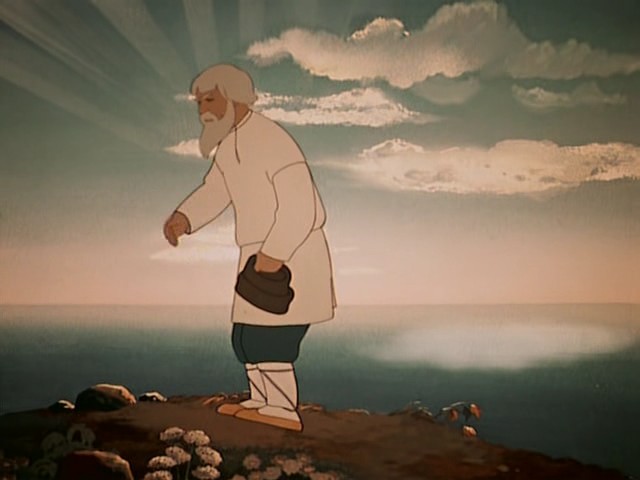 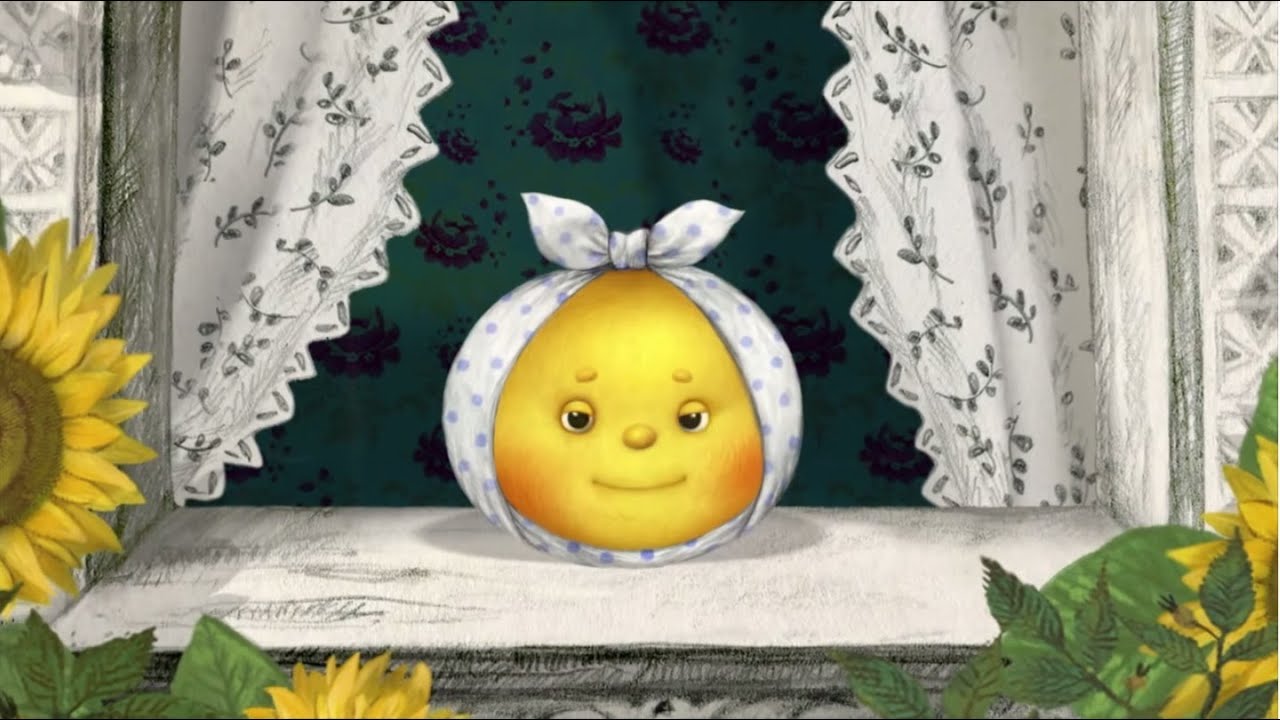 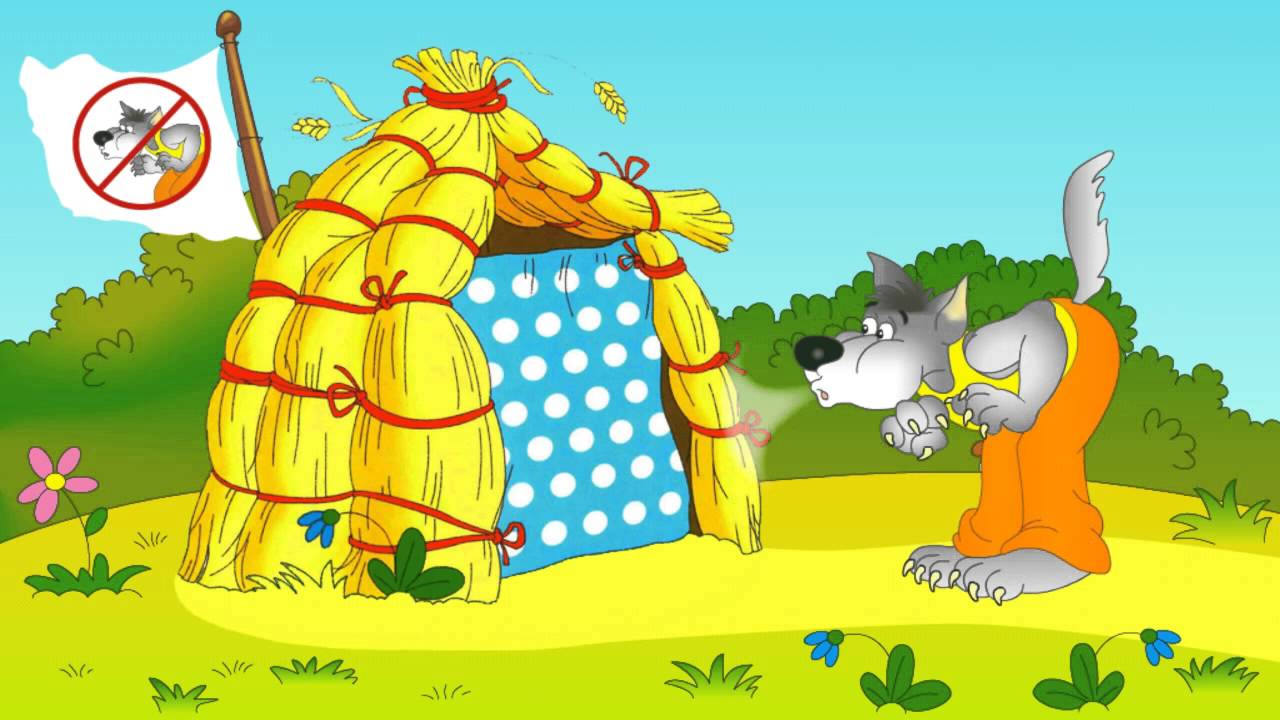 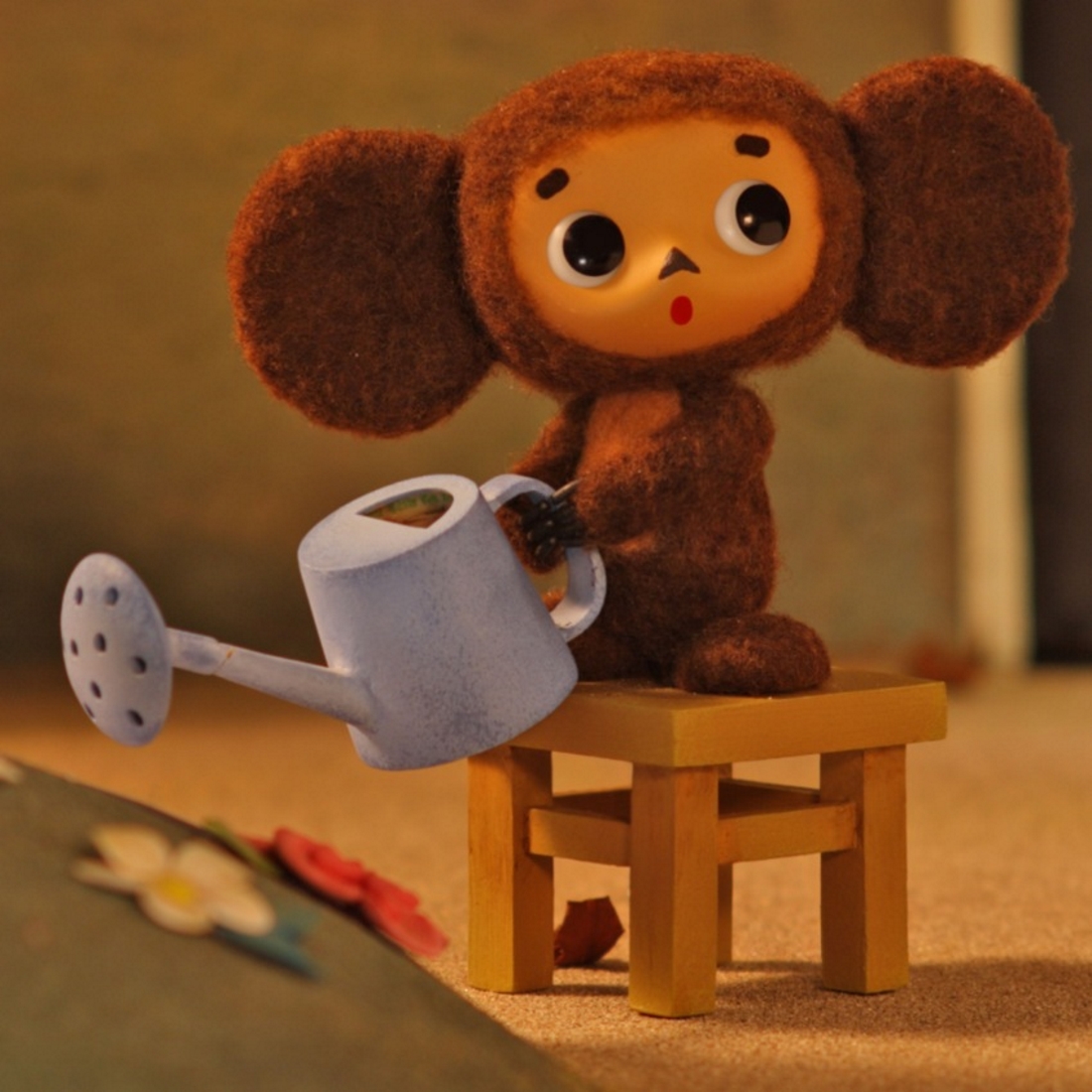 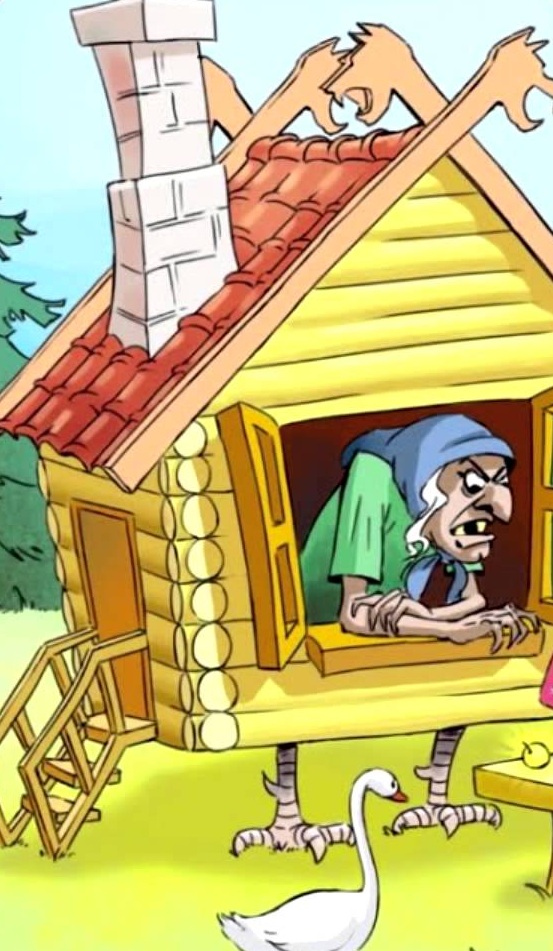 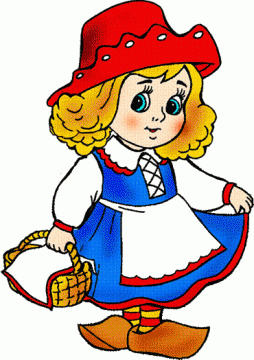 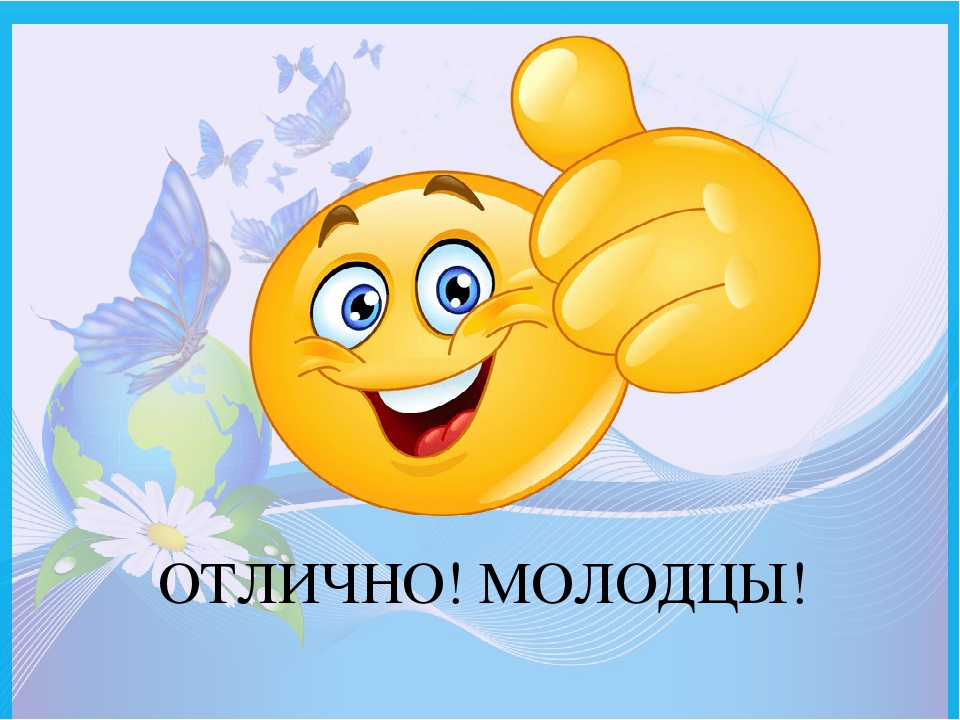 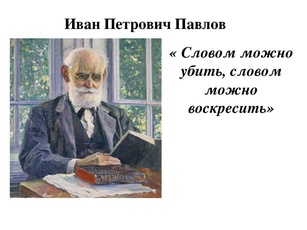 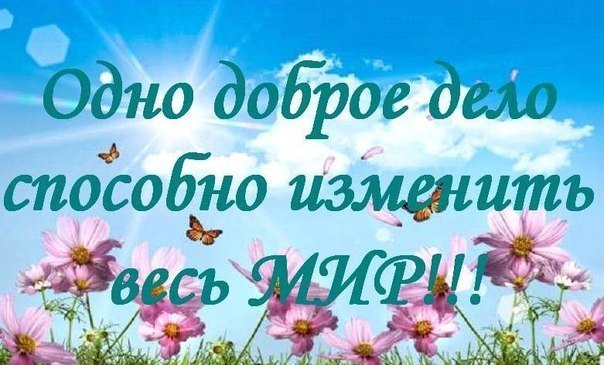 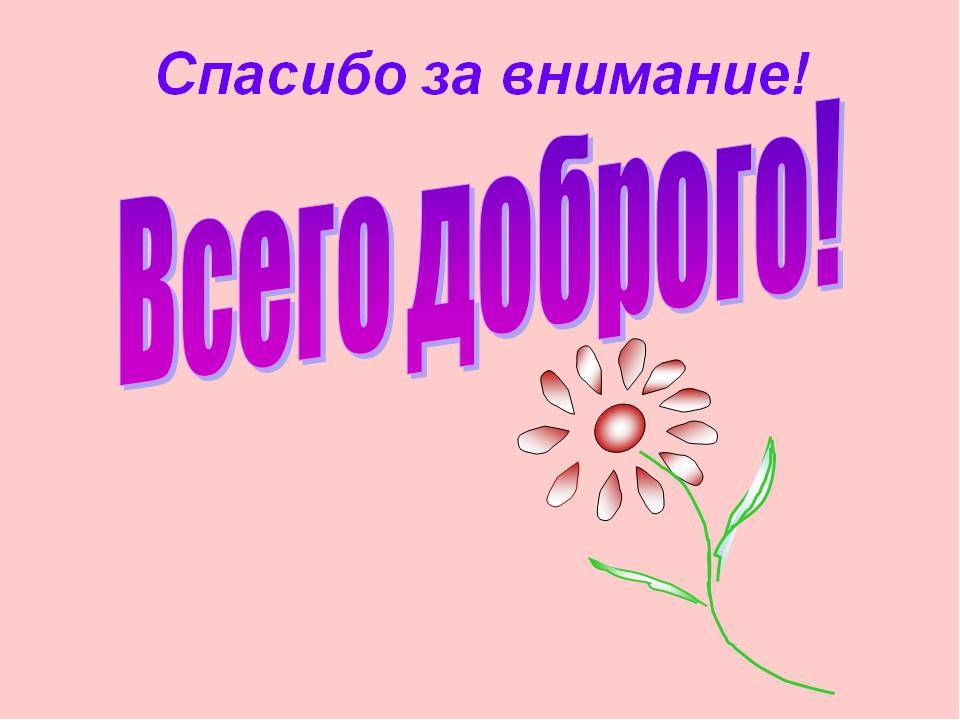 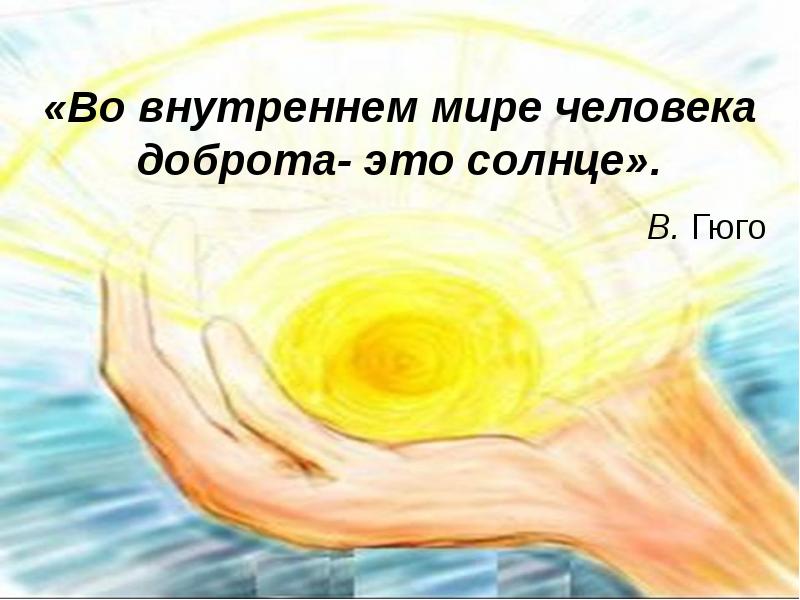 Кто помогает 
людям, у того и 
свои желания 
сбываются.